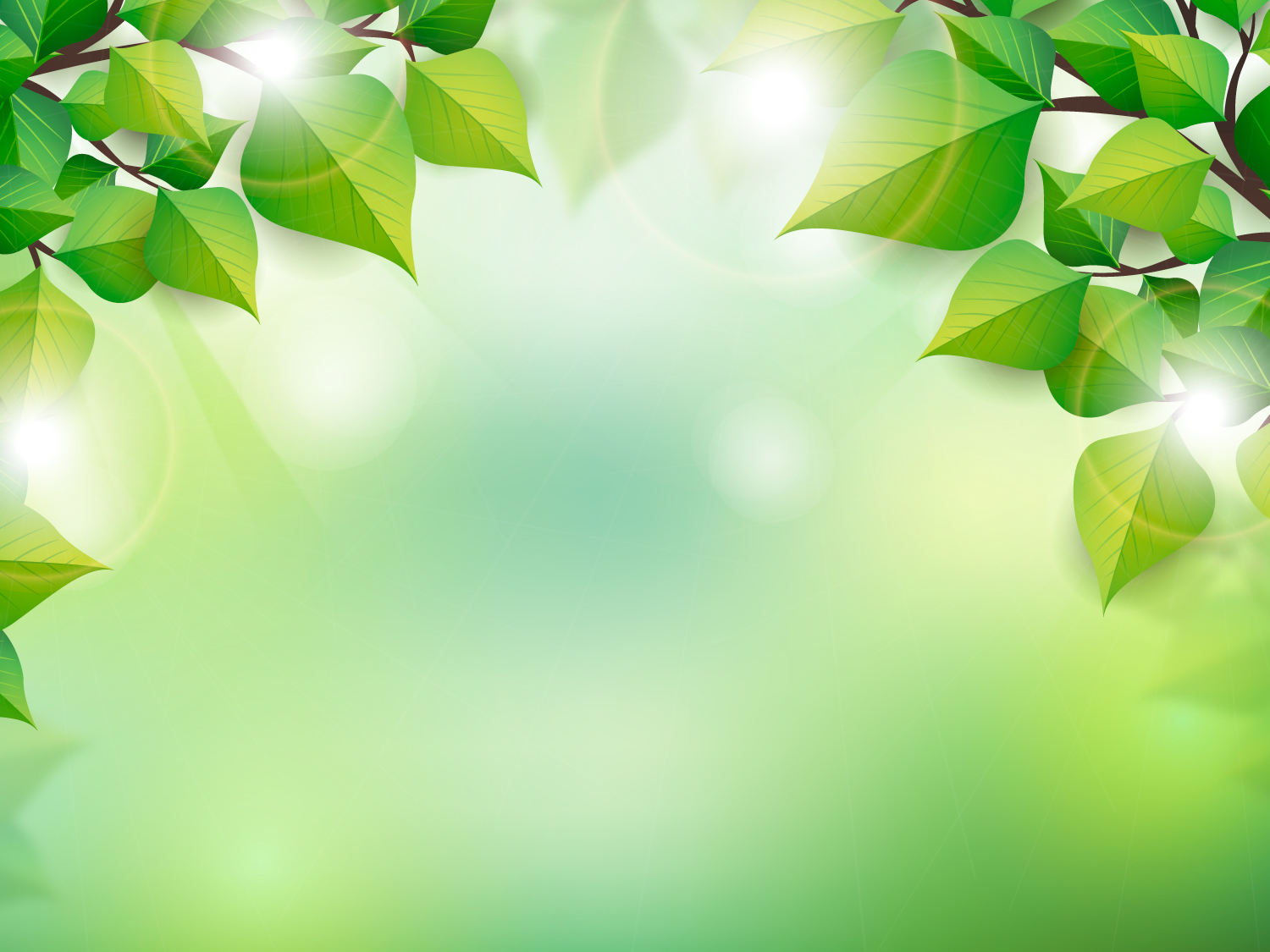 Природа
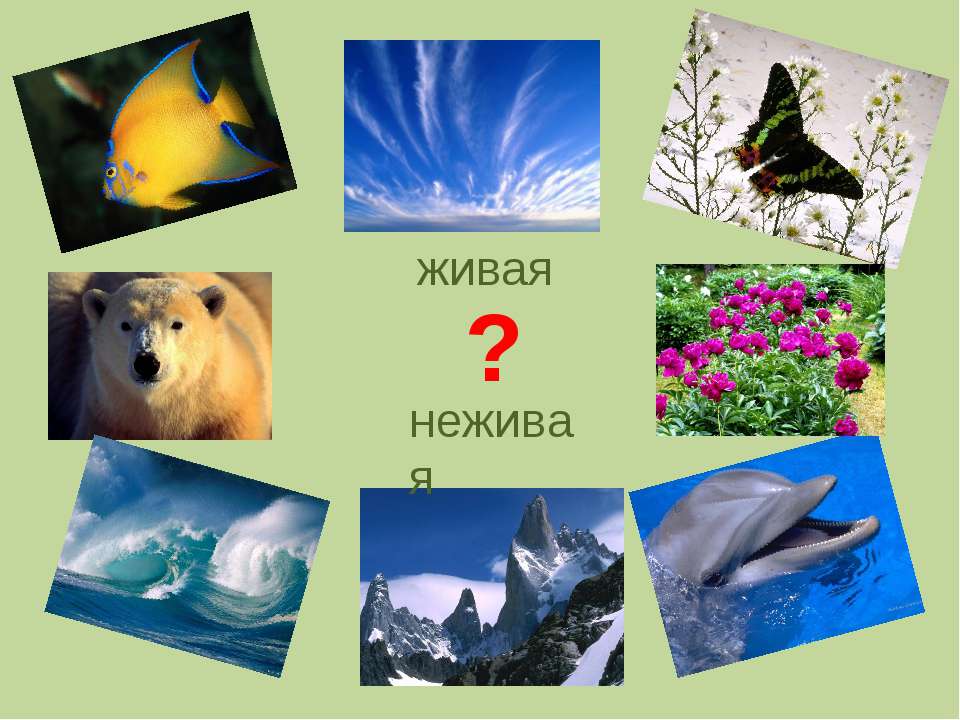 неживая
живая
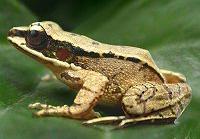 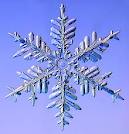 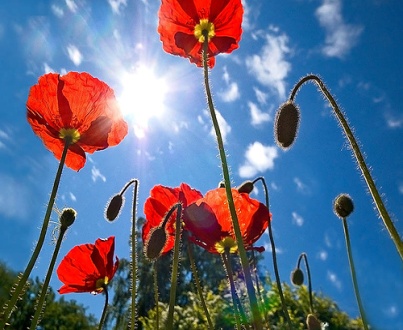 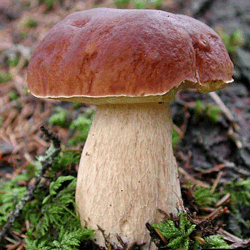 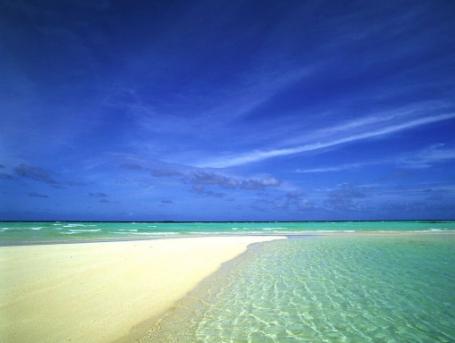 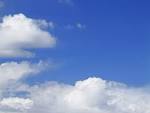 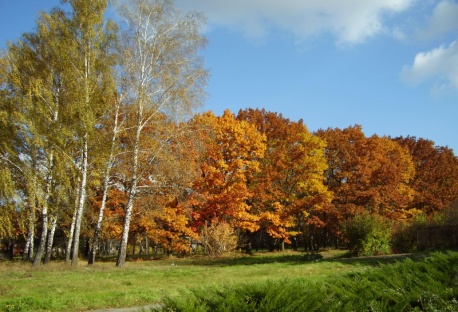 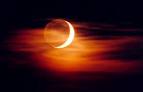 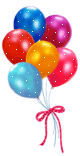